Minőségügy I.
Integrált Irányítási Rendszer
IIR részei
3
Minőségirányítási rendszerek
KIR
Környezetközpontú irányítási rendszer 

Követelmény szabvány MSZ EN ISO 14001:2005

Azok a szervezetek, akik elkötelezettek:
környezetszennyezés megelőzése 
Környezetszennyezés csökkentése
környezetterhelés nyomon követése iránt.
4
Minőségirányítási rendszerek
MEBIR
Munkahelyi egészségvédelmi és biztonsági irányítási rendszer

Követelmény szabvány MSZ 28001:2008
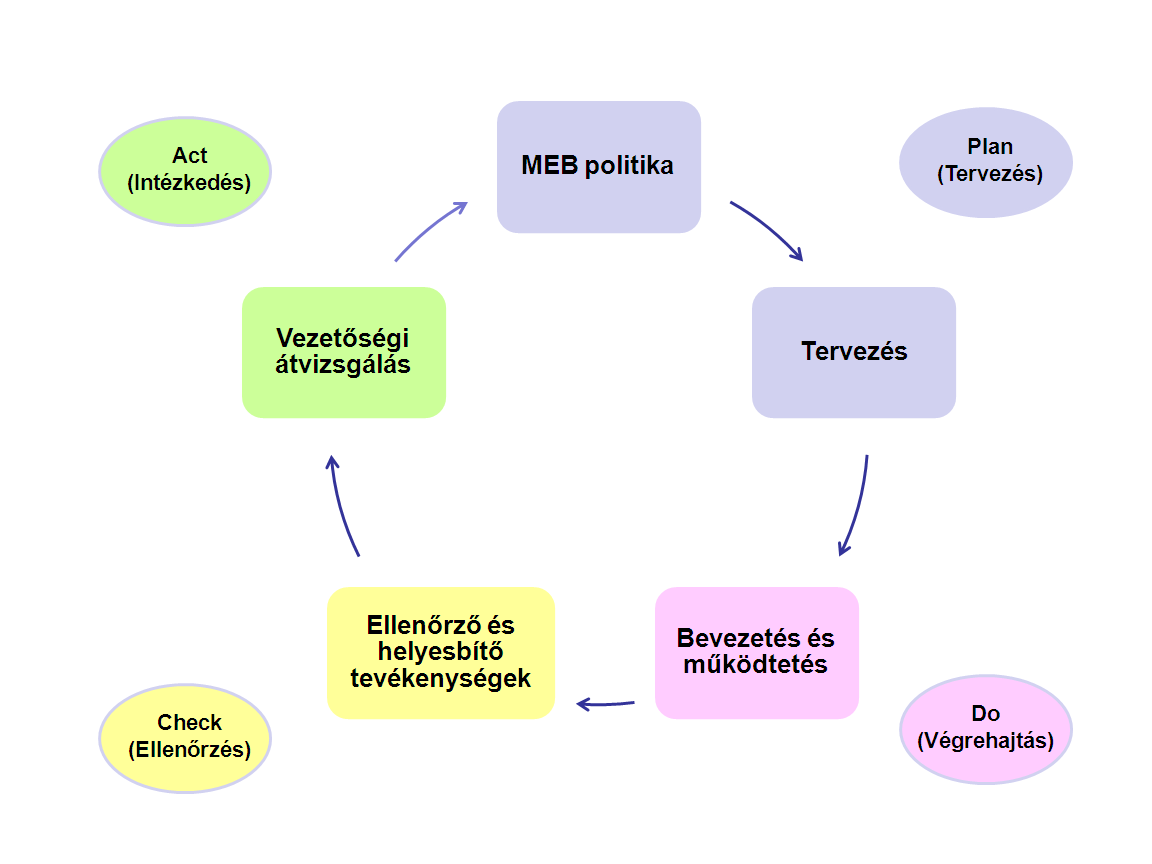 5
MSZ 28001:2008 felépítése
A szabvány felépítését tekintve a következő részekből áll:
Köszönetnyilvánítás
Előszó
Bevezetés
1. Alkalmazási terület
2. Rendelkező hivatkozások
3. Szakkifejezések és meghatározásuk
4. A MEBIR követelményei
Mellékletek
Ábrák felsorolása
Minőségirányítási rendszerek
IBIR
Információbiztonság irányítási rendszer 

Követelmény szabvány MSZ ISO/IEC 27001:2006
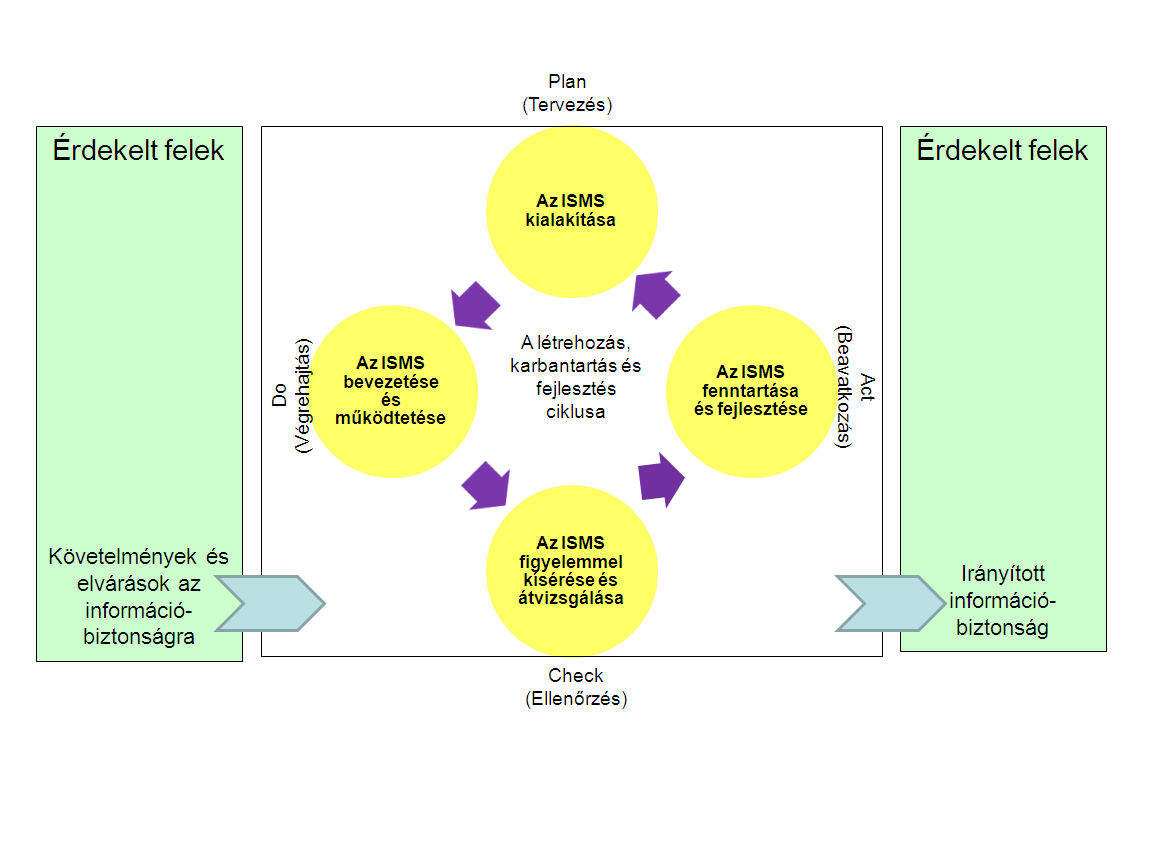 7
Köszönöm a figyelmet!